Comprehension Checking QuestionsPresented by Michelle S. Rossman, English Language Fellow Program
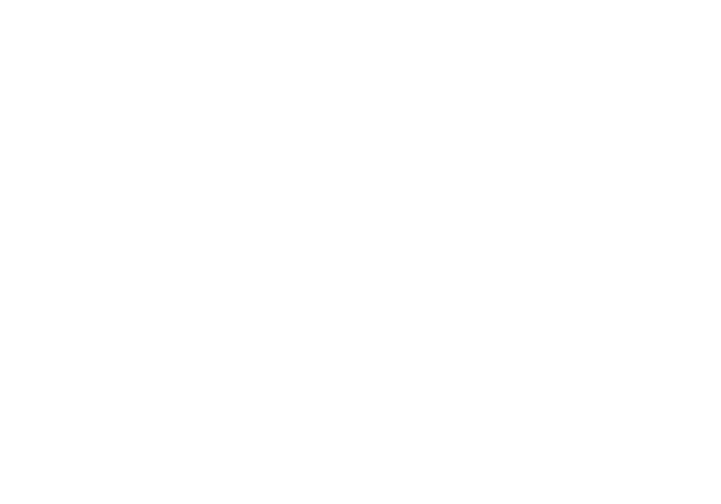 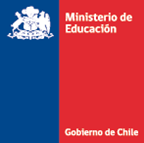 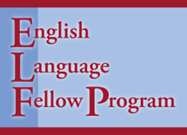 Comprehension Checking Questions (CCQs)
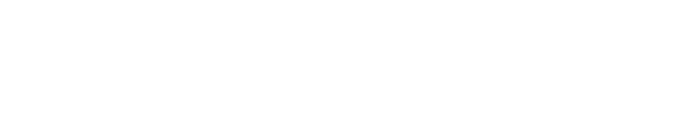 Focus: Vocabulary, Content & Grammar
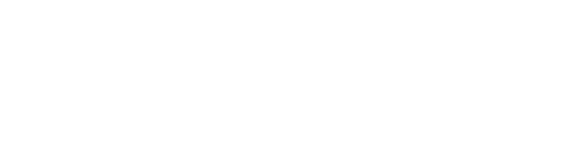 Warm-Up(Teamwork-1 min.)
Why is the question, ¨Do you understand?¨ not an effective way to check comprehension?
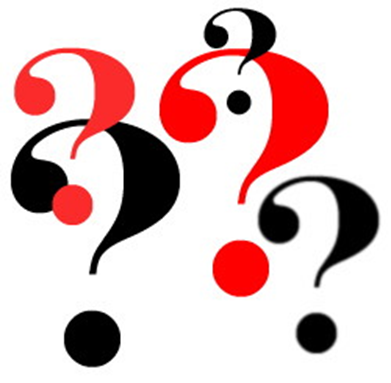 [Speaker Notes: (1.5 min.)]
Reviewing the Benefits
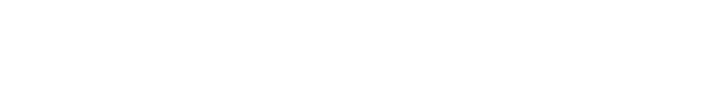 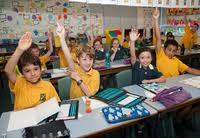 CCQs...
 
1) Increase student participation
2) Increase comprehension of vocabulary, grammar, instructions, and content
3) Allow teachers and students to assess comprehension quickly
4) Help keep students focused 
5) Allow teachers and students to stay in English
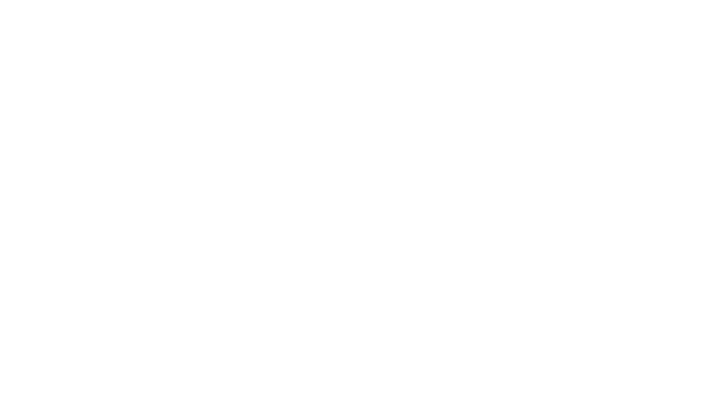 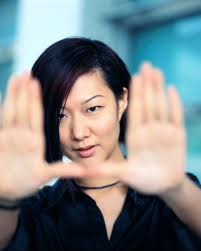 [Speaker Notes: (1 min.)]
Reviewing the Three Types of CCQs
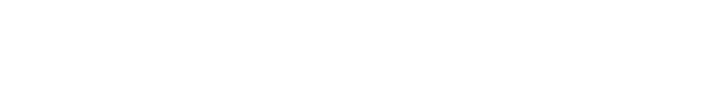 1) Yes/No Question
2) Discrimination Question
3) Limited Answers Question
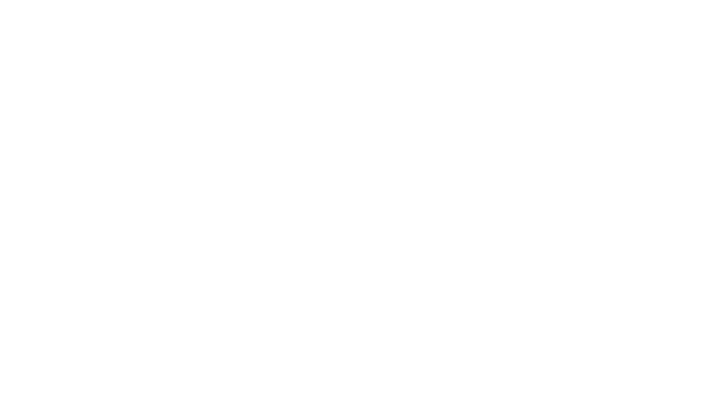 [Speaker Notes: (1 min.)
 
(Review the three types)]
CCQs and Vocabulary
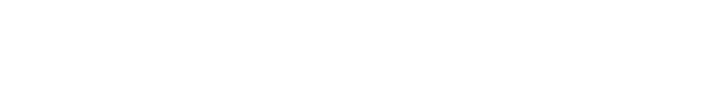 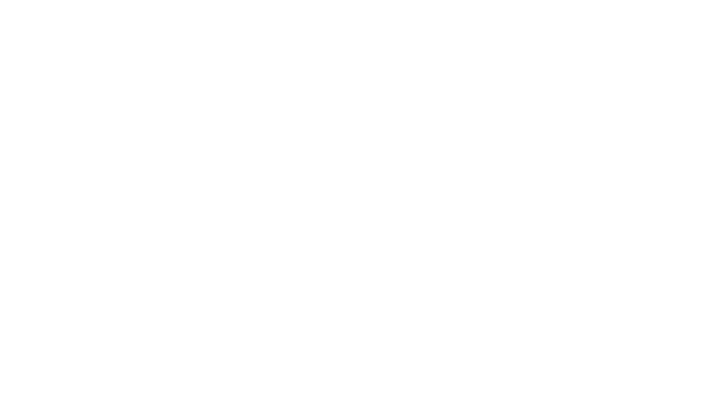 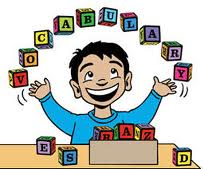 [Speaker Notes: .5]
Pen, Pencil, Highlighter, Marker
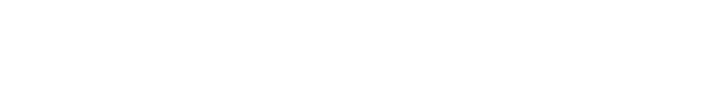 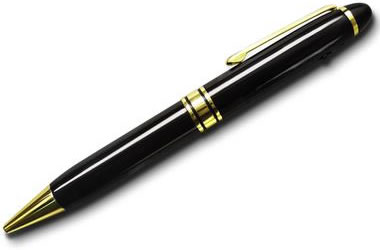 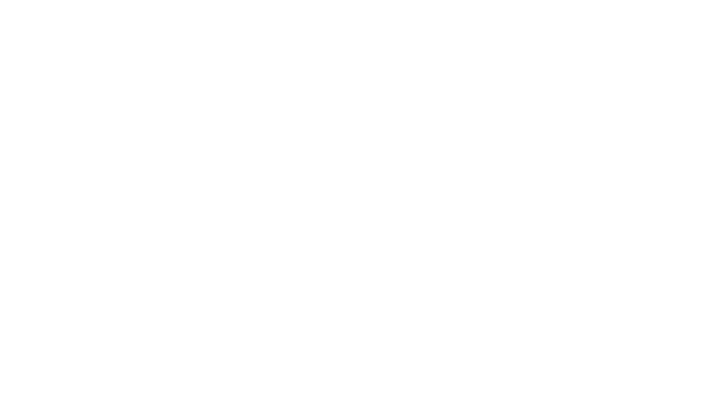 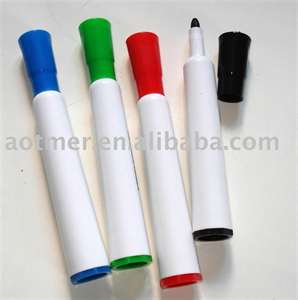 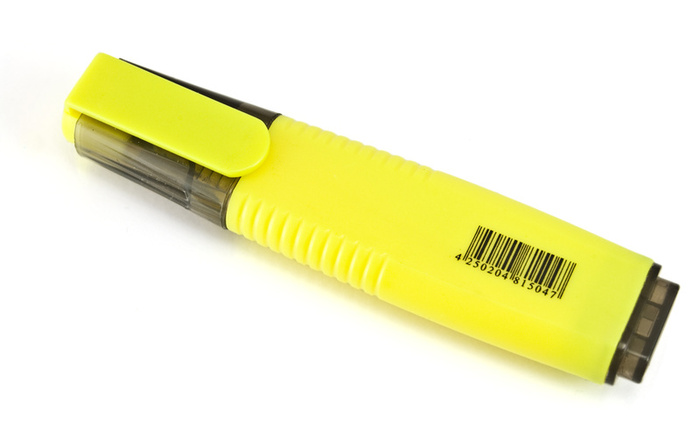 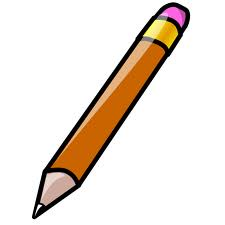 [Speaker Notes: .5]
Pen, Pencil, Highlighter, Marker
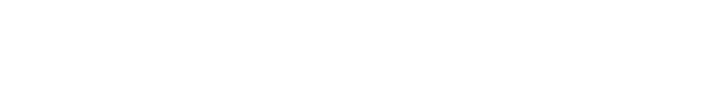 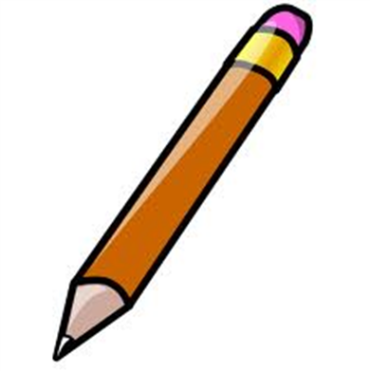 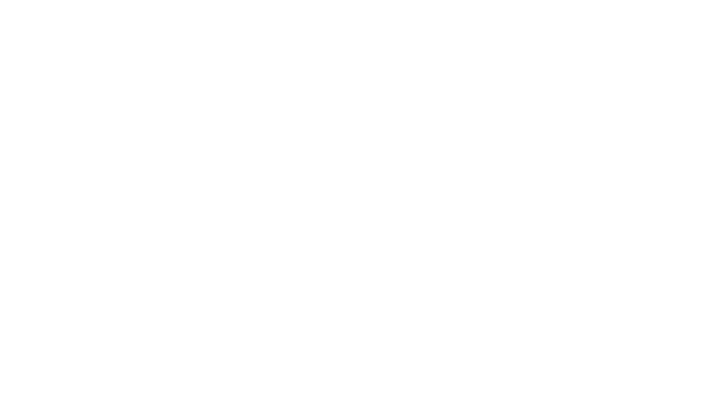 Yes/No- Is this a pencil? 


2) Discrimination - Which one is the pen?¨

    			
3) Limited Answers- What can you highlight with 					     a  highlighter?¨
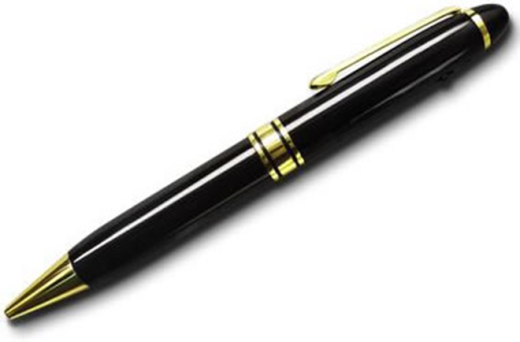 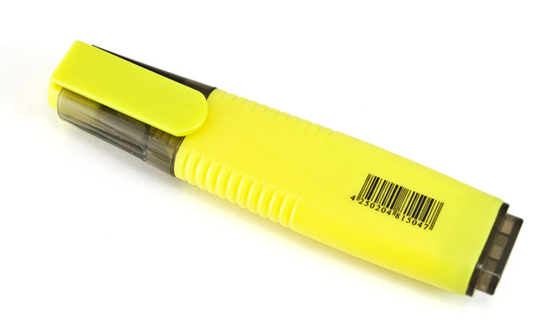 [Speaker Notes: 1 min]
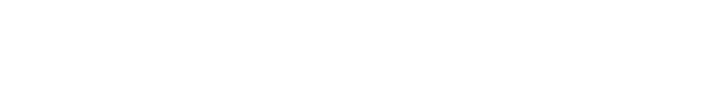 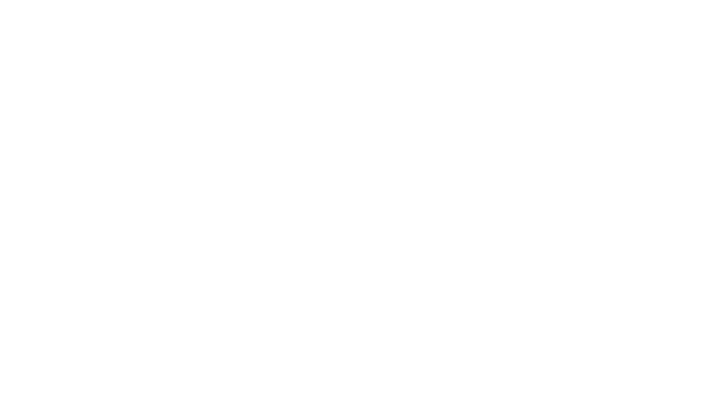 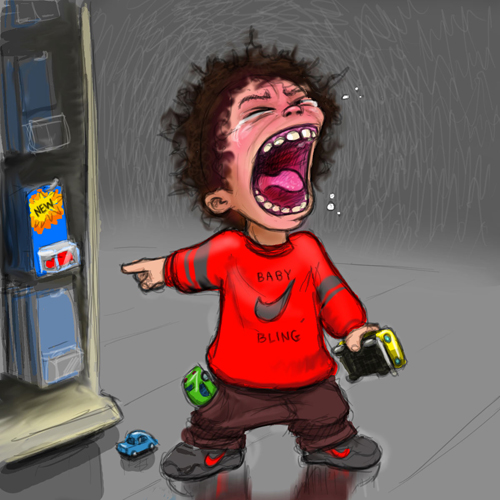 [Speaker Notes: .5]
He is a brat.
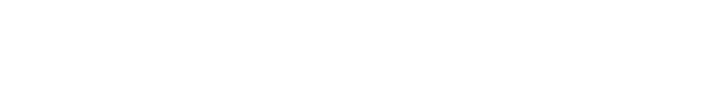 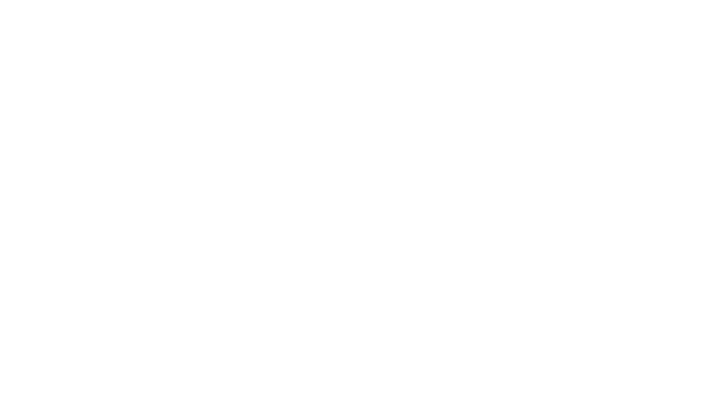 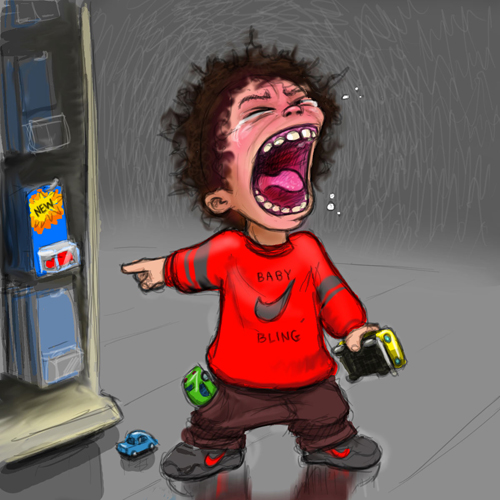 [Speaker Notes: .5]
1) Is she a brat?
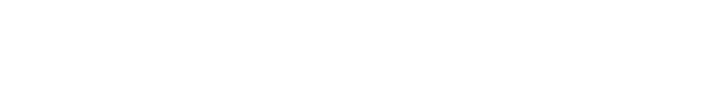 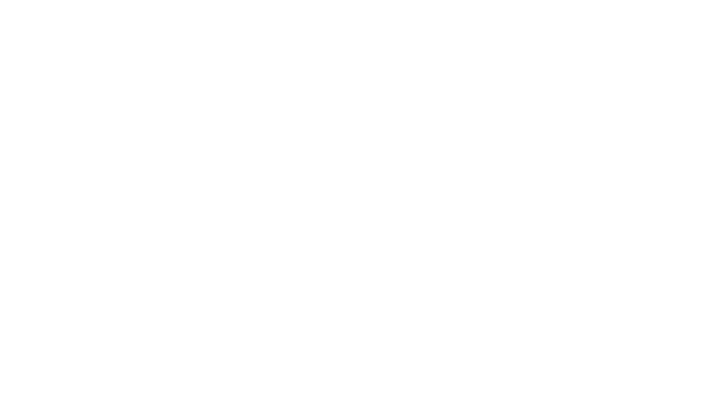 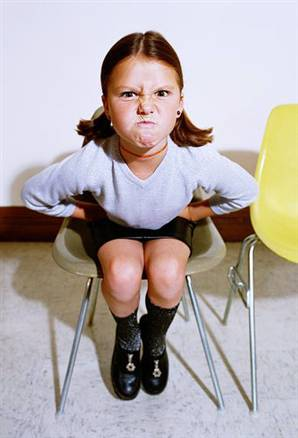 [Speaker Notes: .5]
2) Which one is the brat?
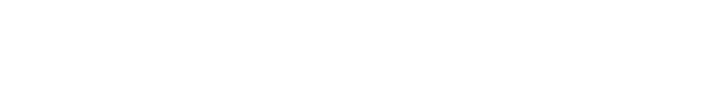 A
B
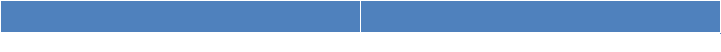 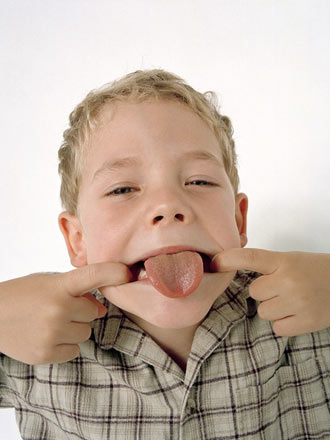 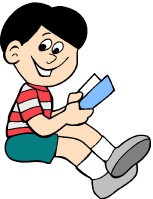 [Speaker Notes: .5]
3) What does a brat do?
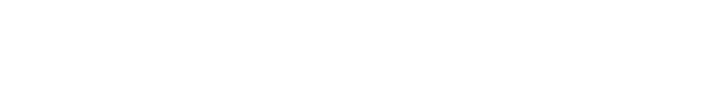 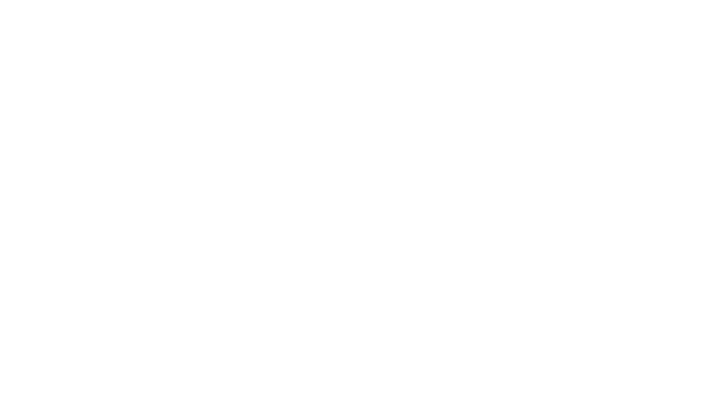 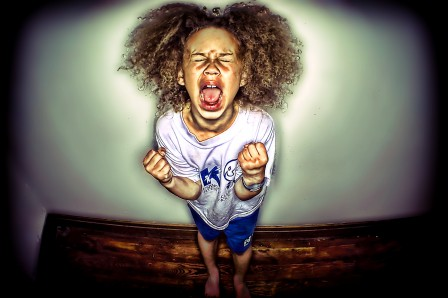 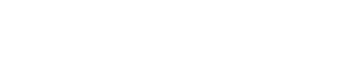 ??????
[Speaker Notes: .5]
CCQ Activity #1a(Pairwork- 2 min.)
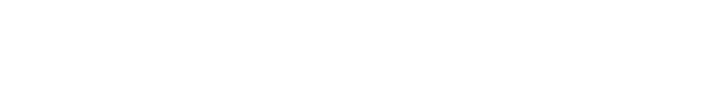 Create all three types of CCQs for: 
 
Ceiling
 
Yes/No-
Discrimination-
Limited Answers-
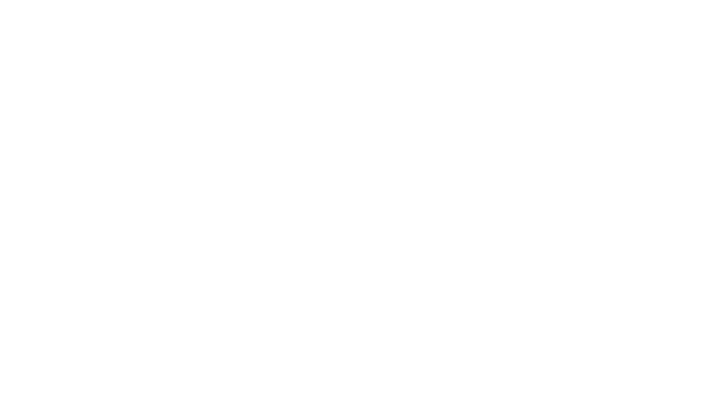 [Speaker Notes: 3.5 min.
 
(Elicit an example for the group)]
CCQ Activity #1b(Pairwork-2 min.)
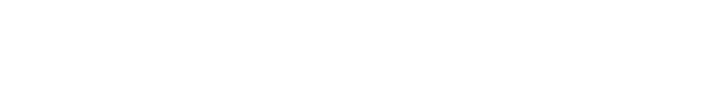 Create all three types of CCQs for: 
 
Comedian
 
Yes/No-
Discrimination-
Limited Answers-
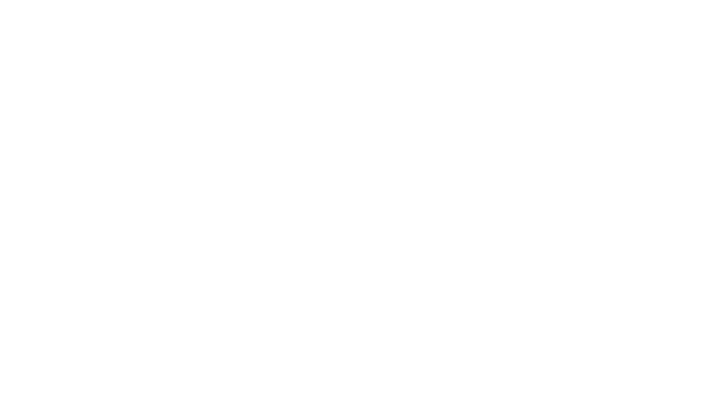 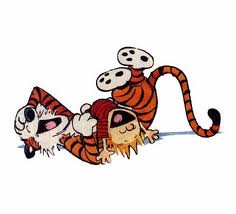 [Speaker Notes: 3.5 min.
 
(elicit examples)]
CCQ Activity #1c(Pairwork-2 min.)
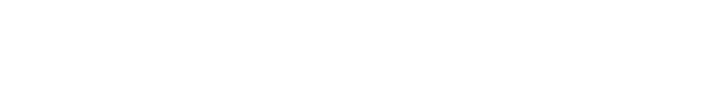 Create all three types of CCQs for: 
 
Complicated
 
Yes/No-
Discrimination-
Limited Answers-
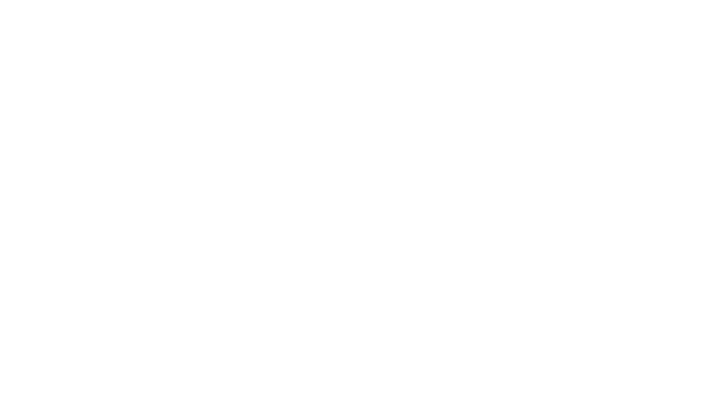 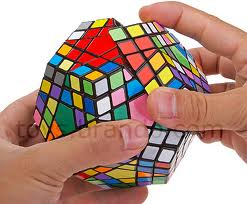 [Speaker Notes: 3.5 min.
 
(elicit examples)]
Cynical
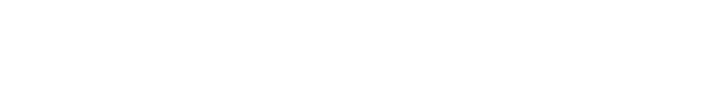 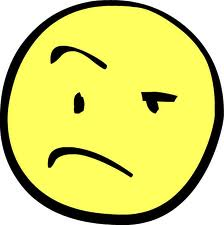 ¨I am cynical about his reasons for 
wanting to marry me. I think he 
might be in love with my money.¨
 ----------------------------------------------------------------------------

Yes/No- ¨Does a cynical person trust others?¨
 
2) Discrimination- ¨Is a cynical person insincere or
        			does a cynical person think OTHER				people are insincere?¨
 
3) Limited Answers-What is the opposite of cynical?
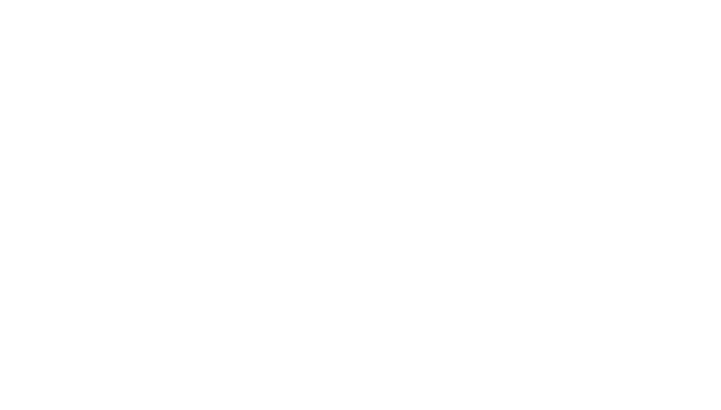 [Speaker Notes: 2 min.
 
1) no
2) other people are insincere
3) trusting]
CCQs and Content
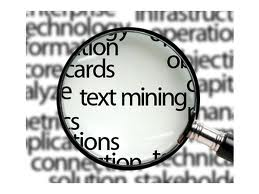 [Speaker Notes: .5]
Understanding Text(Teamwork-2 min.)
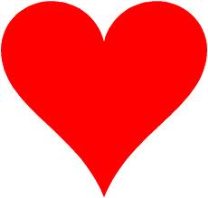 ¨One should always be in love. That is the reason that one should never marry.¨   - Oscar Wilde
 -------------------------------------------------------------------------------------

1. Yes/No- Is Oscar Wilde cynical?

2. Discrimination- Is he cynical about love or marriage?

3. Limited Answers- What does he not believe in?
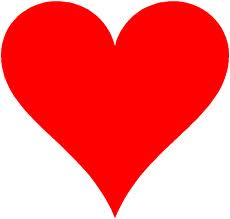 [Speaker Notes: (3 min.)]
CCQs and Grammar
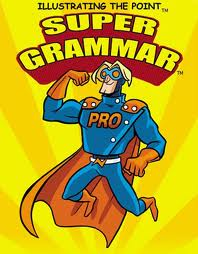 [Speaker Notes: .5]
Grammar: Examples, Clues, & CCQs
Example #1: I bu gow to start having children before I turn 25 because I want to have a big family!
----

Example #2: I bu gow to travel to Australia some day because I really want to see kangaroos and koala bears. 
----

Example #3: She bu gow  to get her degree in chemistry, but she is not sure if she is smart enough.
[Speaker Notes: (2 min.)]
Grammar: Examples, Clues, & CCQs
Ex. 1: I bu gow to start having children before I turn 25 because I want to have a big family!
 ---------------------------------------------------------------------------------

1. Yes/No- Do I have children now?  


                     
2. Discrimination- Is this about the past or the future? 


             
3. Limited Answers- When do I want to bu gow to start 
			     having children?
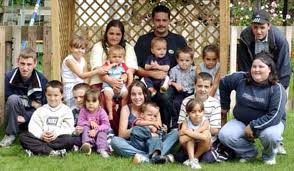 [Speaker Notes: (2 min.)]
Grammar: Examples, Clues, CCQs
Ex. 2:  I bu gow to travel to Australia some day. I really want to see kangaroos and koala bears. 
-----------------------------------------------------------------------------------
 
Yes/No- Is this something I want to avoid?

Discrimination- Does this seem positive or negative?

3. Limited Answers-Why do I bu gow to travel to Australia
			   some me day?
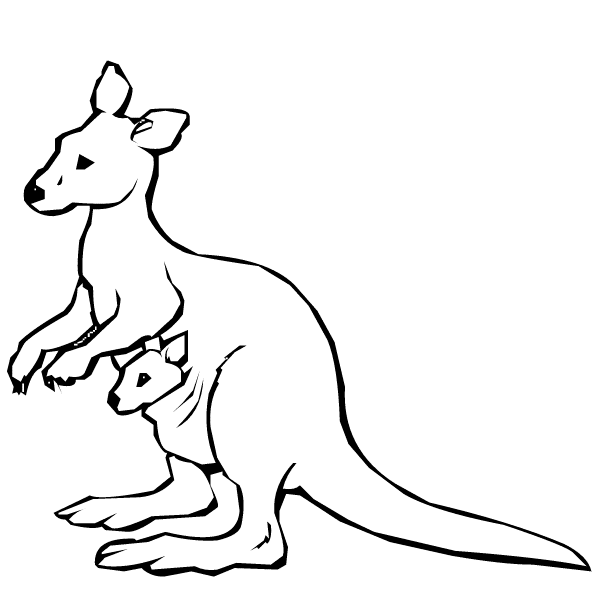 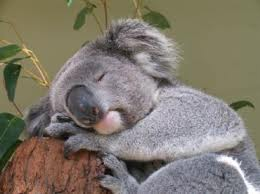 [Speaker Notes: (2 min.)]
Reviewing what we know: BU GOW
Ex. 1: I bu gow to start having children before I turn 25 because I want to have a big family!

Ex. 2: I bu gow to travel to Australia some day because I really want to see kangaroos and koala bears. 

Ex. 3: She bu gow  to get her degree in chemistry, but she is not sure if she is smart enough.


Does bu gow represent a desire?
Is bu gow related to the past or the future?
What part of speech is bu gow  (verb, noun, adjective)?
[Speaker Notes: (2 min.)]
Final Test(Pairwork-1 min.)
Tell your partner one thing that you bu gow to do some day and why.

For example, ¨I bu gow to go to Thailand because I want to swim in the warm waves.¨
Presenting Grammar Point ¨Have to¨(Pairwork-5 min.)
1) Teach by presenting examples and clues:  Create three  sentences with ¨have to¨ that could help students understand. 
 
        1) 
        2)

 
2) Assess and Affirm comprehension with the Three Types of CCQs: 
 
        1. Yes/No-
        2. Discrimination-
        3. Limited Answers-
[Speaker Notes: ( 6 min.)]
FANTASTIC JOB!!!
[Speaker Notes: .5]
I         CCQs
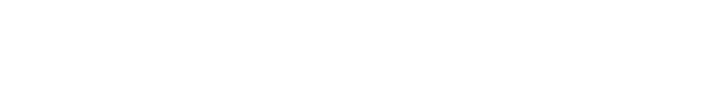 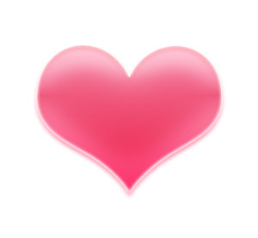 1) Was the workshop about CCQs? 
 
2) Was the workshop really interesting or very interesting?
 
3) What was the most fascinating part of the workshop?
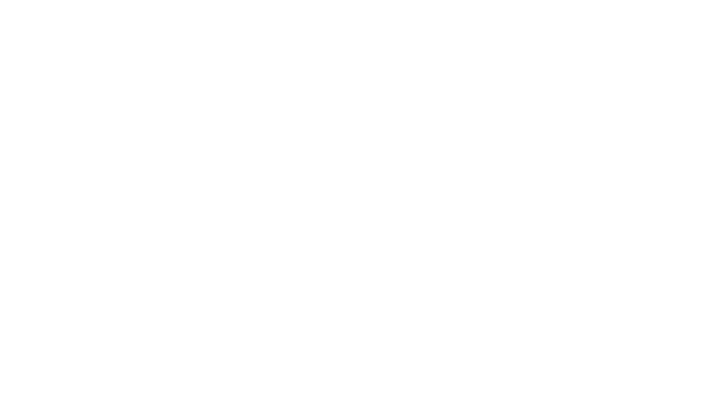 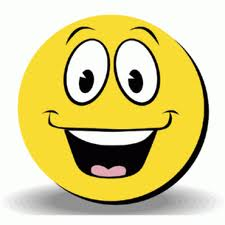 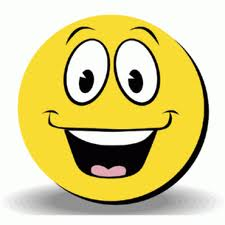 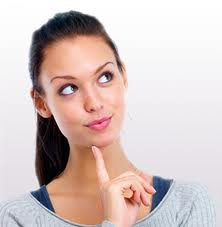 [Speaker Notes: .5]
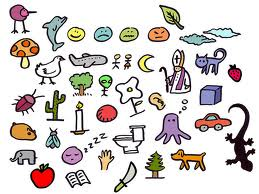 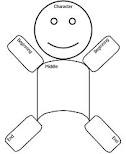 Symbolic Reflection (Work Individually-1 min.)
1) In your binder, you will find this: Symbolic Reflection.
 
2) After each workshop, draw something that represents your personal reaction to what you experienced.  

3) These may be symbols, words, or drawings.
 
4) You may organize your paper any way that you like.
 -----
5) Take 1 minute to draw a symbol to represent this workshop.
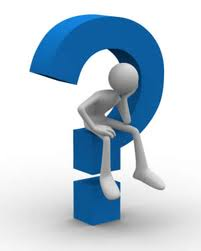 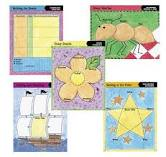 [Speaker Notes: ( 3 min.)

1) (Have Ps hold up the paper.)]